ТВОРЧЕСКАЯ РАБОТАНА ТЕМУ:«Ежи в доме»
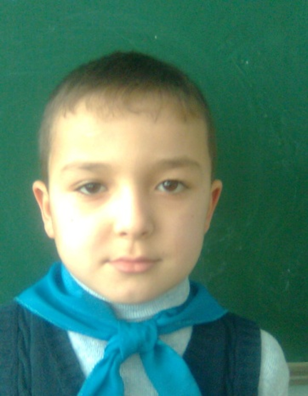 Выполнил:
ученик 2 «А» класса
ГУ ОСШ «Мырзакент»
Бадритдинов Рустам
Классный руководитель:   Вольвакова Елена Ивановна
Цели моей работы:
Расширить свои знания о ежах.
Уметь ухаживать за ежами в домашних условиях.
Чтение разных стихов, рассказов, загадок про ежей.
Сбор разного, интересного материала про ежей.
Какие бывают ежи?
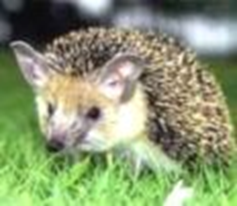 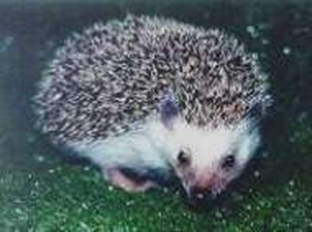 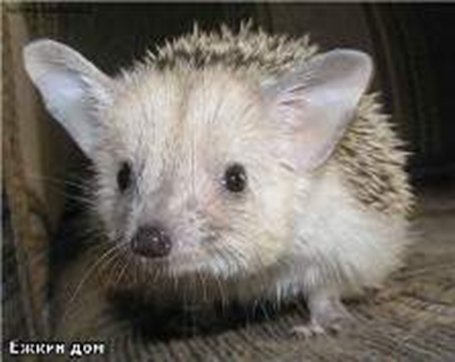 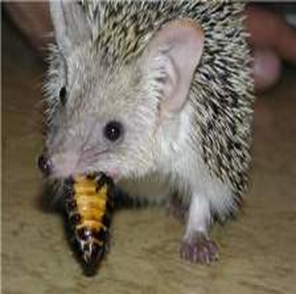 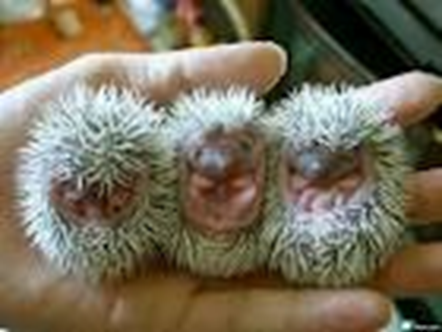 Питание ежей.
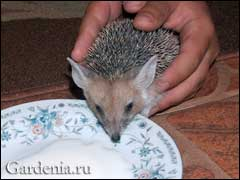 Ежи, хоть и малы ростом, но много и часто едят.
Они питаются ужами, жабами, мелкими букашками, насекомыми.
А также спелыми ягодами и плодами
Ежи ведут ночной образ жизни.
На воле живут до 3-х лет, а в неволе до 10-ти лет.
Производят много шума: чихание, визг, мурлыканье, фырканье.
У новорожденных ежей иголки мягкие, не колючие.
Могут лазить по деревьям и плавать.
У ежей 36 зубов.
Интересное о ежах
Ежи водятся где угодно: в лесу, в парке, в саду, даже на даче.
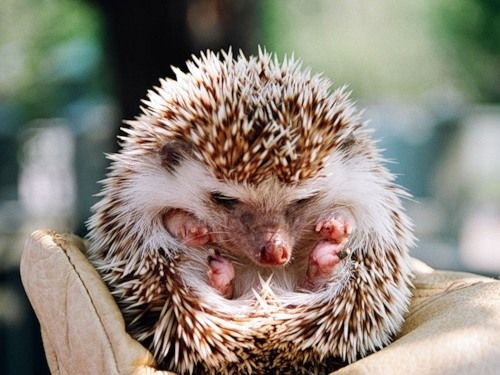 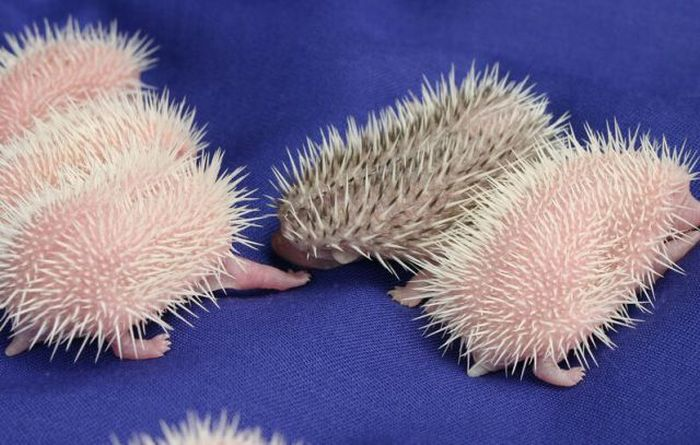 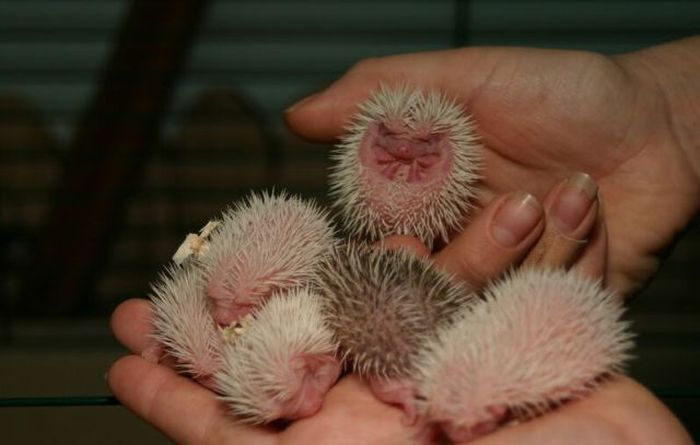 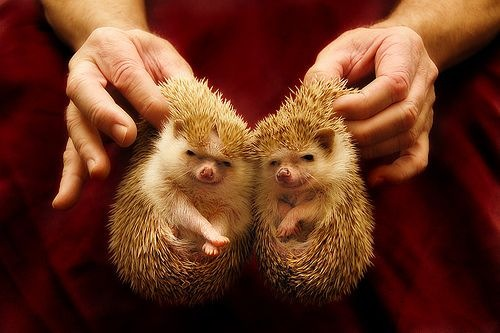 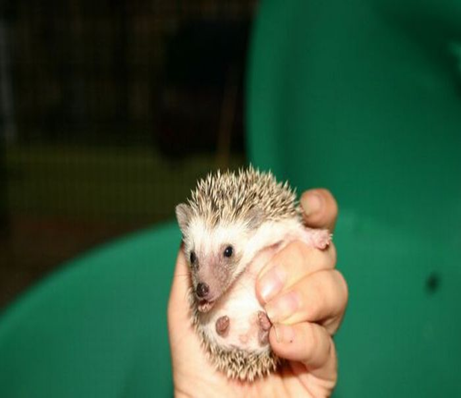 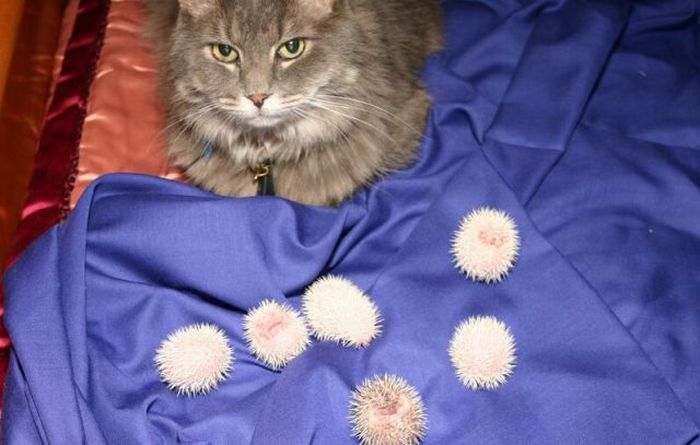 Загадки.
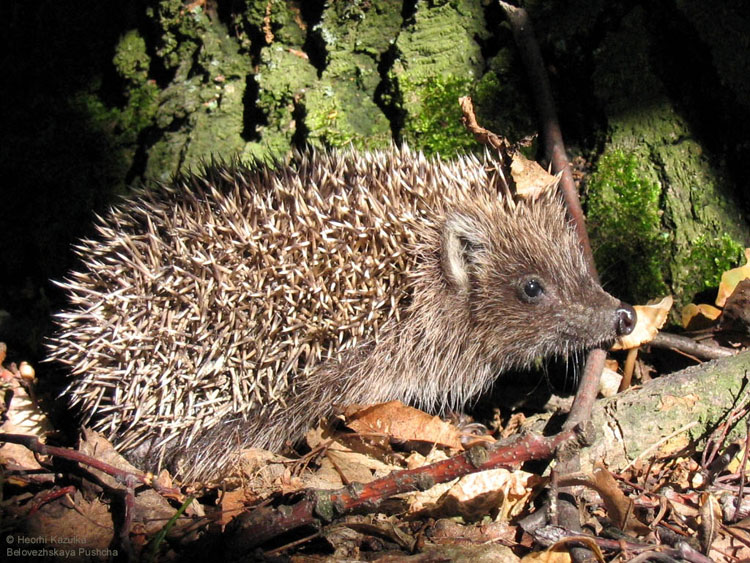 Кто всю жизнь с иголками ходит?

Сердитый недотрога
Живёт в глуши лесной. 
Иголок очень много, 
А нитки ни одной.
Благодарю всех за внимание!
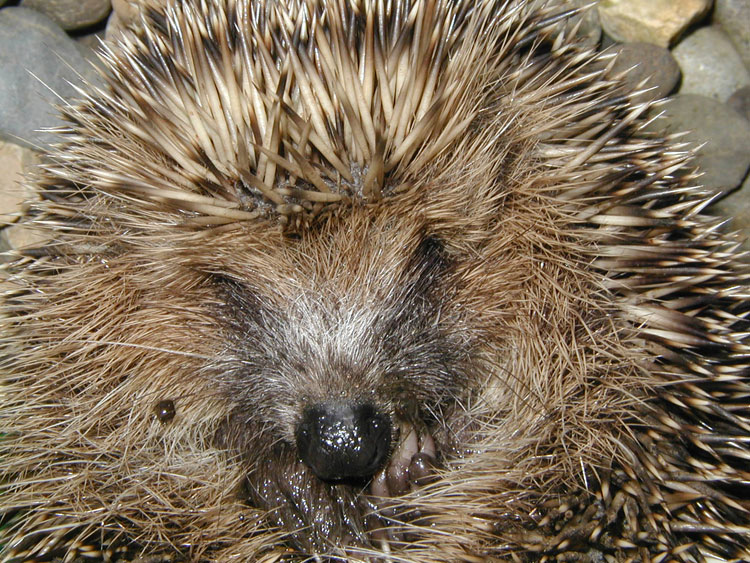